সবাইকে স্বাগত
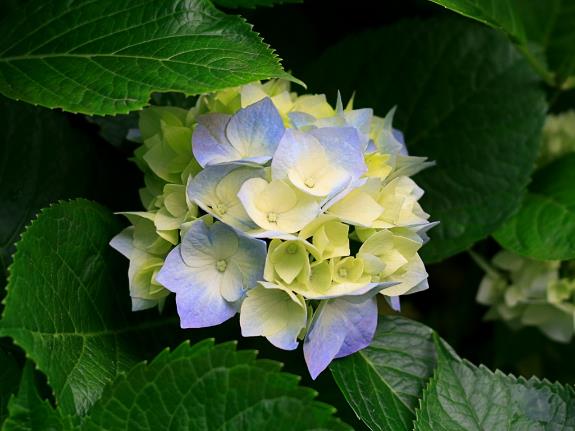 পরিচিতি
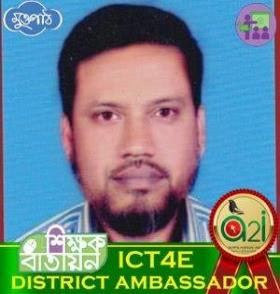 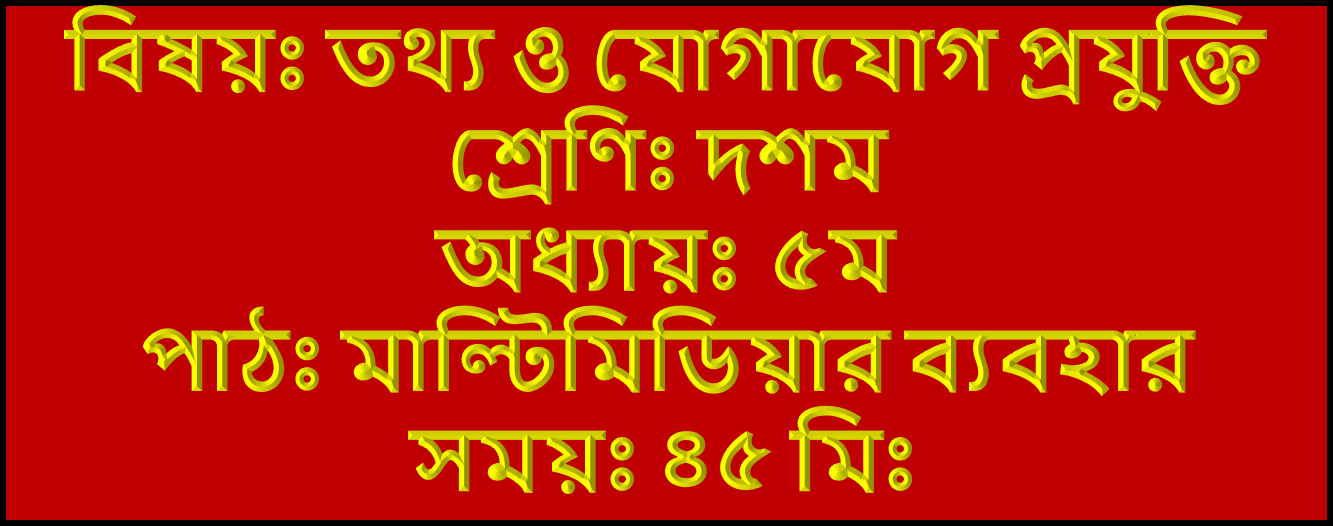 মোঃ এস্কেন্দার আলী
সহকারী শিক্ষক (কম্পিউটার)
সতীহাট কে, টি উচ্চ বিদ্যালয়  ও কলেজ,
মান্দা, নওগাঁ।
মোবাঃ ০১৭১৯-৭৯২৯৩৪
ই-মেইলঃ alimandabd@gmail.com
ফেসবুকঃ alimandabd@gmail.com
       শিক্ষক বাতায়ন লিংকঃ
     https://www.teachers.gov.bd/profile/alimandabd
নিচের  চিত্রগুলোতে কী দেখতে পাচ্ছ?
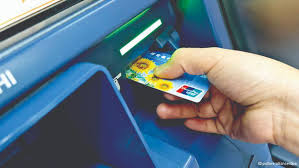 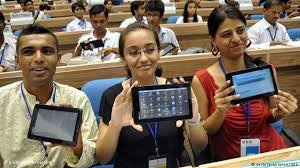 বহুবিদ ব্যবহার
আজকের পাঠ
মাল্টিমিডিয়া ও এর ব্যবহার
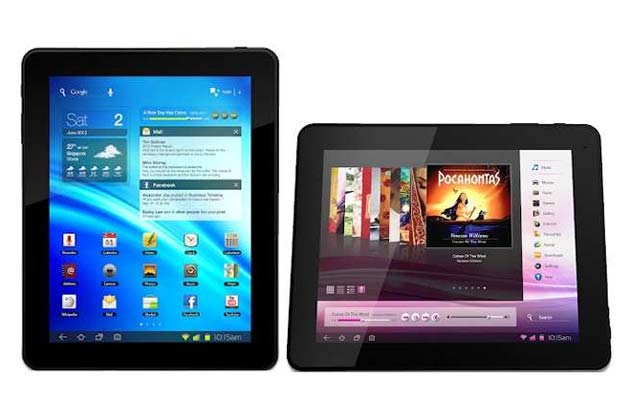 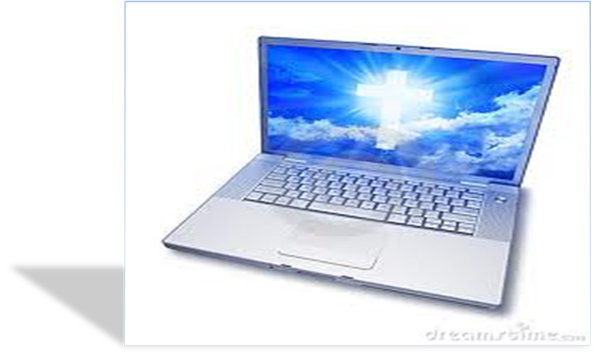 এই পাঠ শেষে শিক্ষার্থীরা...
১। মাল্টিমিডিয়া কি-তা বলতে পারবে।
২। মাল্টিমিডিয়ার মাধ্যমসমূহ কি কি-তা লিখতে পারবে।
৩। মাল্টিমিডিয়ার ব্যবহার /প্রয়োগ বর্ণনা করতে পারবে।
মাল্টিমিডিয়া কী?
লেখা, ছবি, অডিও, ভিডিও, গ্রাফিক্স এর সমন্বিত পদ্ধতি হল মাল্টিমিডিয়া মাল্টিমিডিয়া বিনোদন, শিক্ষা, ইন্টারনেট সহ বিভিন্ন ক্ষেত্রে ব্যবহৃত হয় ।
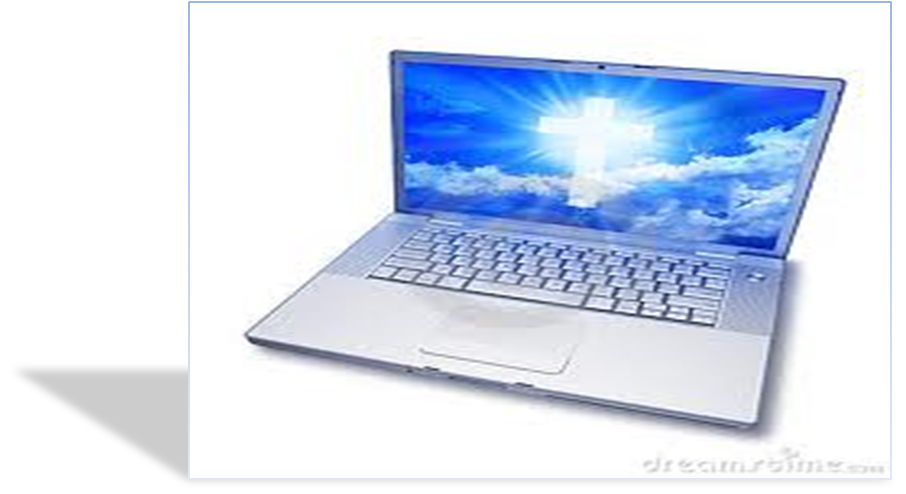 মাল্টিমিডিয়ার প্রয়োগের ক্ষেত্রসমুহ
বর্ণ বা টেক্সট
চিত্র বা গ্রাফিক্স
শব্দ বা অডিও
ভিডিও, টিভি,সিনেমা
এনিমেশন ও ডিজিটাল প্রকাশনা
মাল্টিমিডিয়ার মাধ্যমসমুহ
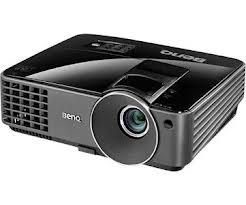 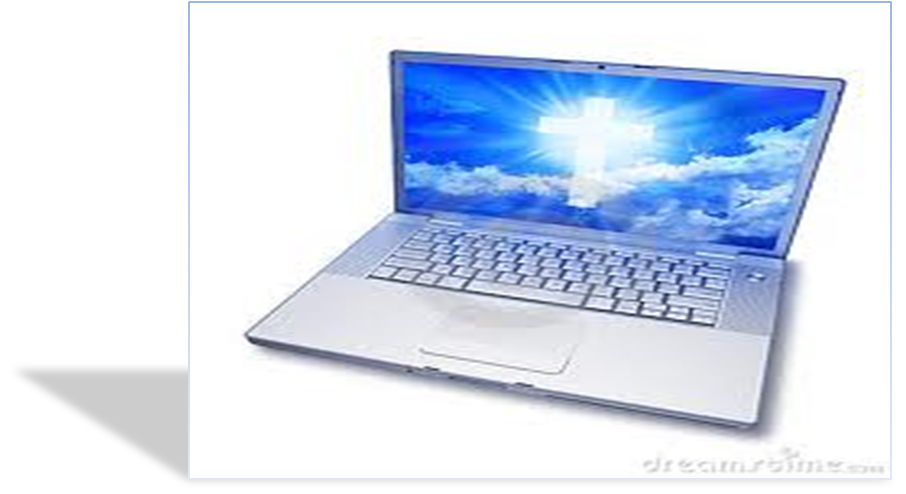 প্রজেক্টর
ল্যাপটপ
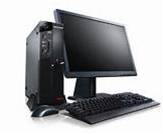 ডেক্সটপ কম্পিউটার
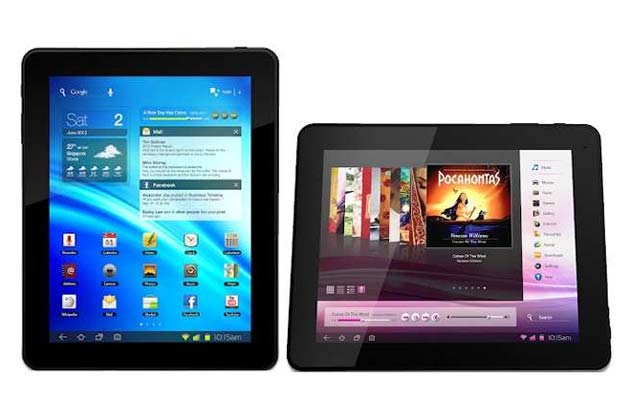 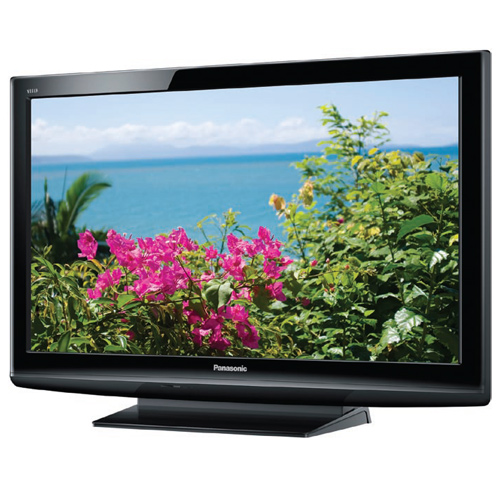 টেলিভিশন
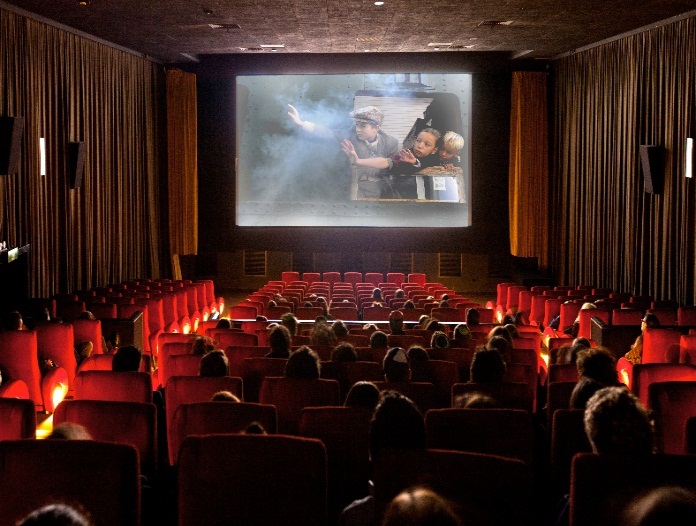 ট্যাবলেট
সিনেমা
মাল্টিমিডিয়ার ব্যবহার
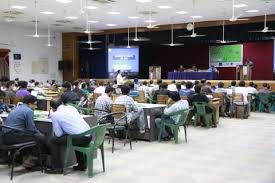 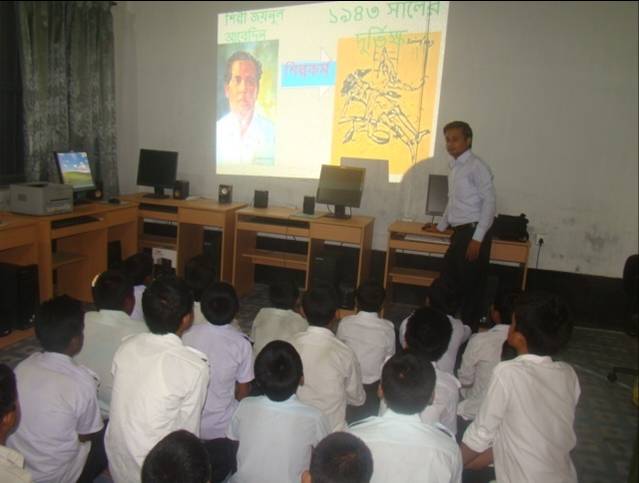 সেমিনারে
বড় পর্দায়
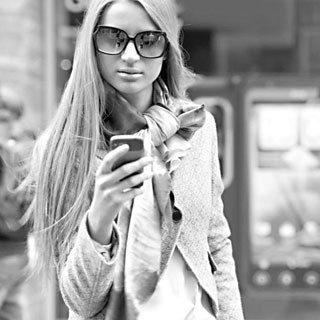 যোগাযোগে
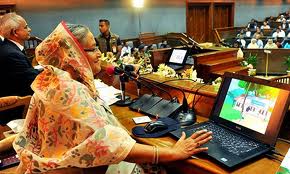 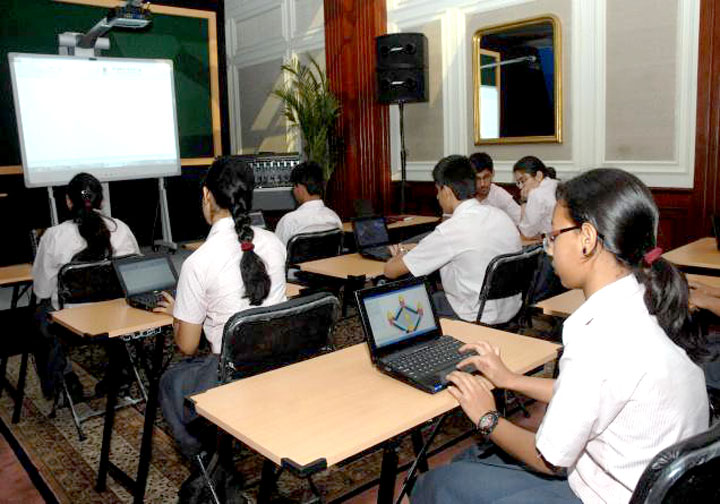 ডিজিটাল কনফারেন্সে
মাল্টিমিডিয়া ক্লাসে
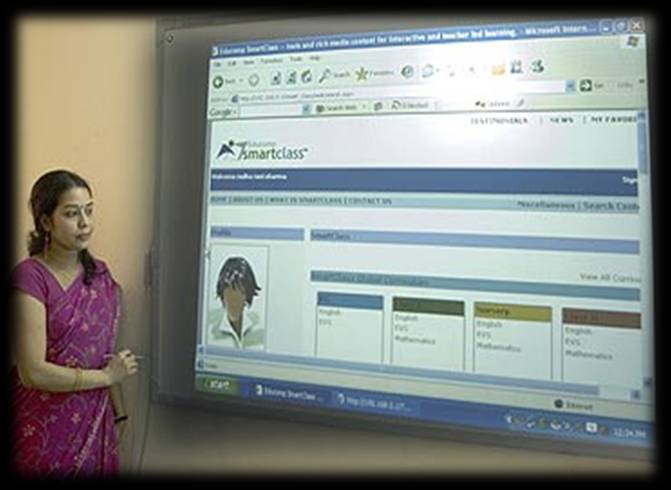 ডিজিটাল 
কনটেন্টে
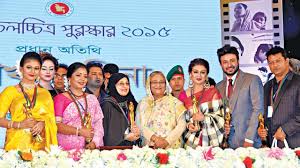 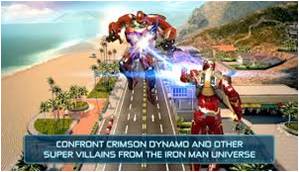 চলচ্চিত্র নির্মাণে
গেমস তৈরিতে
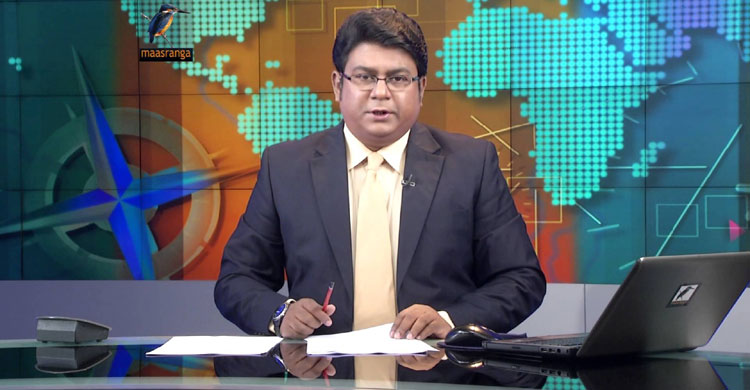 সংবাদ 
পাঠে
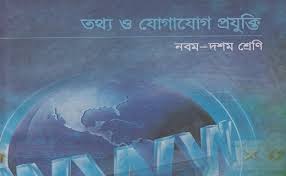 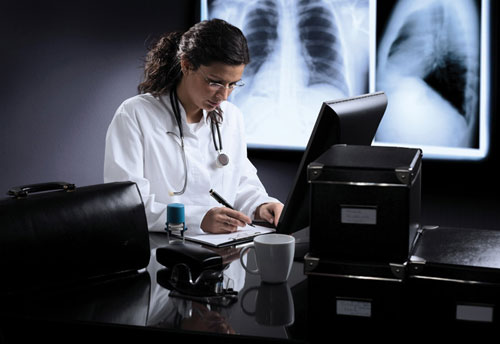 তথ্য ও যোগাযোগ প্রযুক্তিতে
চিকিৎসায়
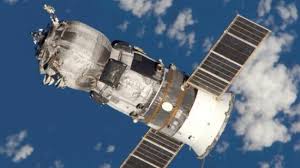 জেনেটিক গবেষণায়
মহাকাশ গবেষণায়
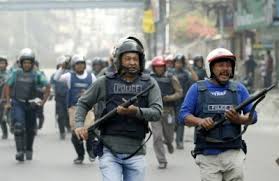 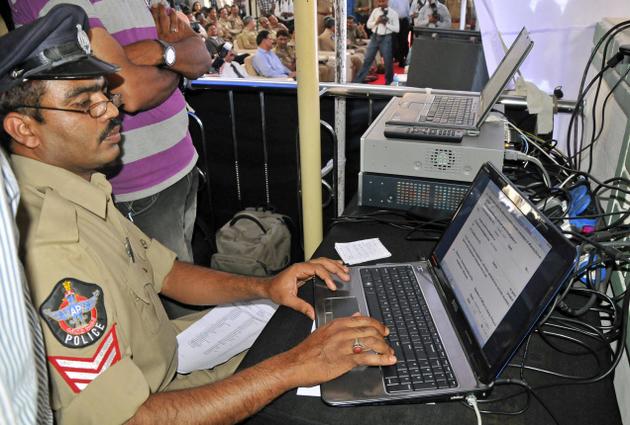 অপরাধীদের শনাক্ত ও ডাটাবেজ তৈরিতে।
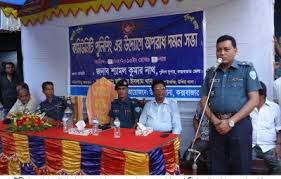 আইন-শৃঙ্খলা রক্ষায়
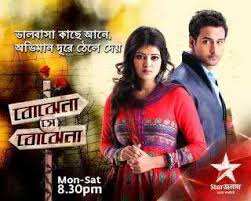 ডিজিটাল  বিজ্ঞাপনে
টেলিভিশনের বিজ্ঞাপনে
প্রকাশনায়
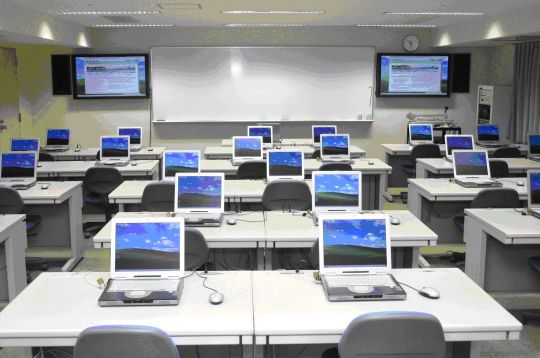 অফিস ব্যবস্থাপনায়
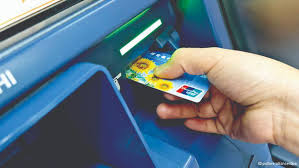 ব্যবসাক্ষেত্রে
একক কাজ
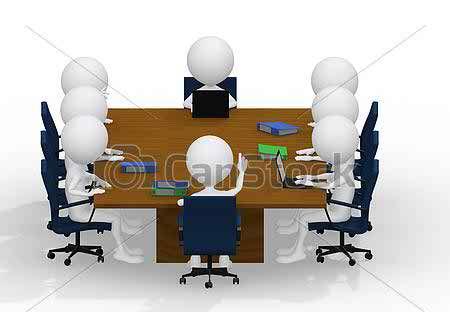 মাল্টিমিডিয়ার জন্য কি কি যন্ত্র প্রয়োজন? তালিকা প্রস্তুত কর।
দলীয় কাজ
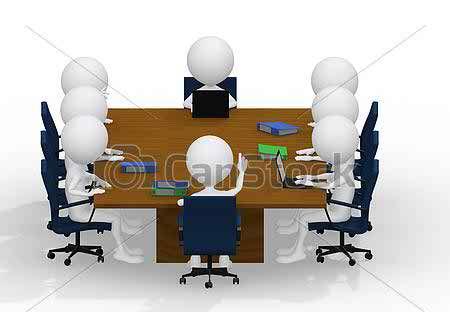 মাল্টিমিডিয়া আমাদের কাজকে সহজ করেছে-বর্ণনা কর ।
মূল্যায়ন
১। মাল্টিমিডিয়া কাকে বলে? 
২। মাল্টিমিডিয়ার দুটি মাধ্যমের নাম বল।
বাড়ির কাজ
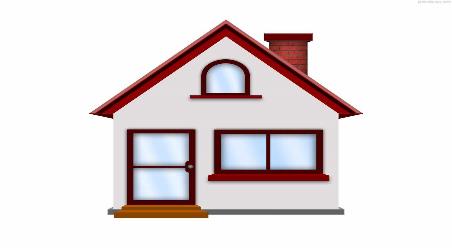 মাল্টিমিডিয়া ব্যবহারের সুবিধাসমুহ বর্ণনা কর ।
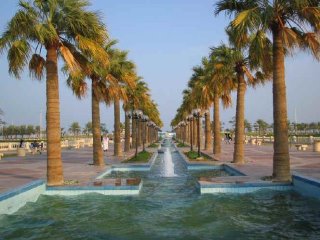 ধন্যবাদ
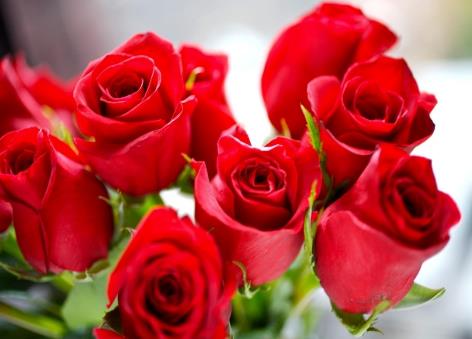